Access for all: championing accessibility in the university context
Dr Agata Mrva-Montoya and Julie Ganner AE
Acknowledgement of Country
We recognise and pay respect to the Elders and communities – past and present – of the lands that the University of Sydney campuses stand on. For thousands of years they have shared and exchanged knowledges across innumerable generations for the benefit of all.
Outline
“Accessibility” turn in the publishing industry
Books without barriers
Implementing accessibility in the university context
Planning for accessibility
Writing with accessibility in mind
Inclusive design and formats
“Accessibility” turn in publishing
Increasing recognition of the right of people with print disability
Digital technologies
Changing legal framework: the Marrakesh Treaty and the European Accessibility Act
Australian Inclusive Publishing Initiative
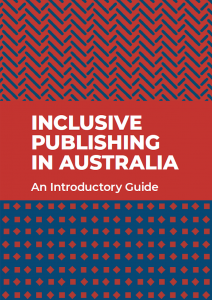 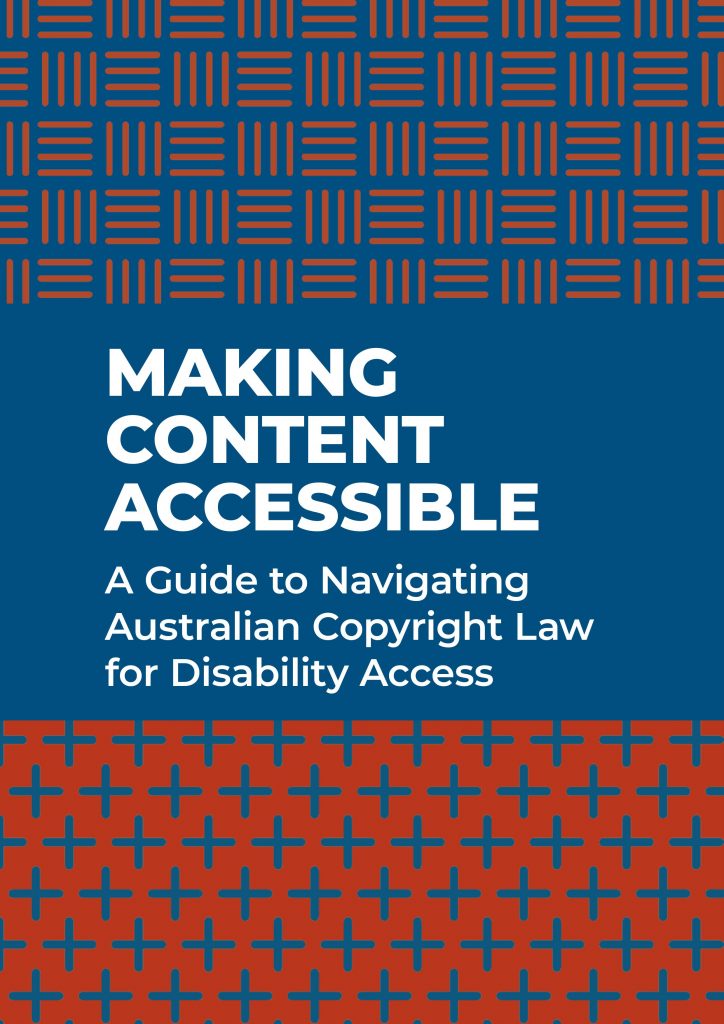 Inclusive publishing in Australia: an introductory guide (2019)
Making content accessible: a guide to navigating Australian copyright law for disability access (2019)
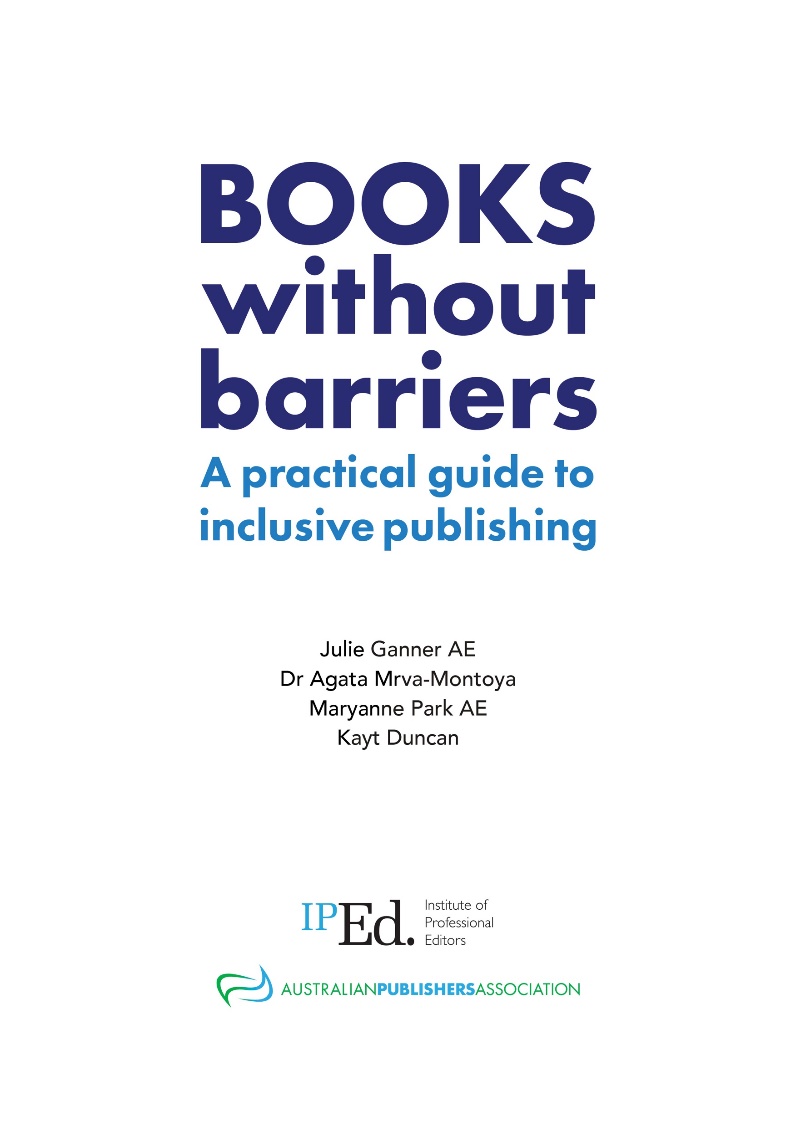 Books without barriers
Planning for inclusive publishing
Developing content
Describing images and tables
Producing accessible books

A style sheet template for accessibility best practice and a glossary
Implementing accessibility in the university context
Acquisition and curation of content and resources
Research and teaching support 
Content creation and publishing
Planning and writing for accessibility
Planning for accessibility
Think of reading as a tactile and aural activity, not just a visual one.
Ensure your writing makes sense when the text can’t be seen.
Include meaningful captions, image descriptions and cross references.
Choose uncluttered images.
Writing with accessibility in mind
We need to ensure that a reader’s ability to perceive or understand content will not be impeded by: 
the format of the material, or 
the sense the person uses to read it.
Navigation
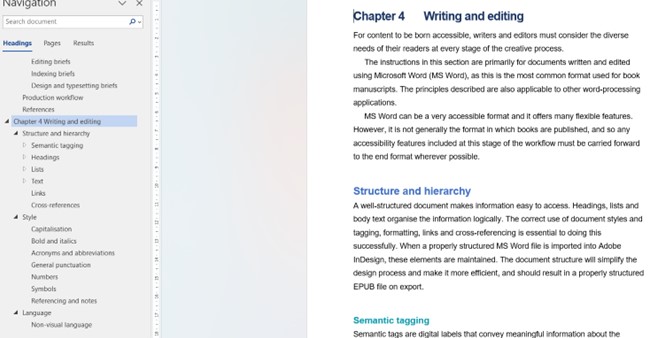 Use Styles and the Navigation pane in MS Word to:
identify heading levels and other text elements
view the structure at a glance
jump through the manuscript to the section you want
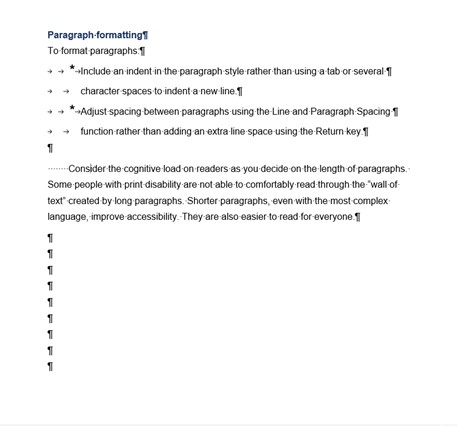 Formatting
Turn on the Show/Hide formatting tool.
Use the Line and Paragraph function to alter line spacing.
Start a new page by using the page break function (Insert + Page break, or Ctrl + Enter).
Use the Paragraph Borders function in Word Styles rather than text boxes.
Figure 2. Roses in bloom
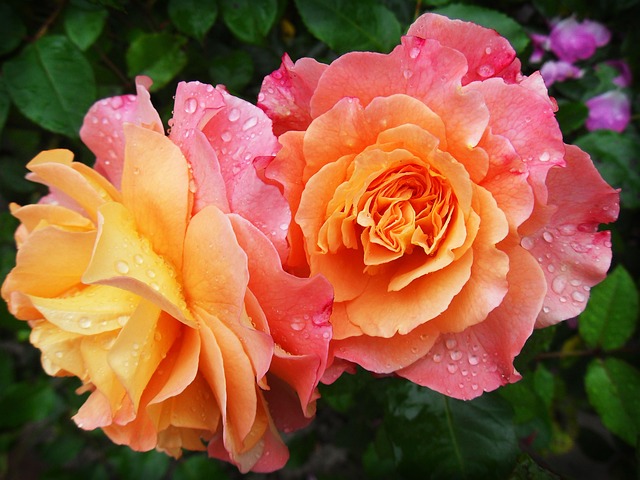 Language
Provide numbered captions for illustrations.
Describe distinguishing features other than colour alone.
Photo: Pixabay
Style: Italics and bold
Avoid using italics and bold just for visual effect.
Use a block indent for long quotes and quote marks for short quotes.
Style: Capitalisation
Avoid using capital letters in text and headings.
ALL CAPS ARE DIFFICULT FOR MOST PEOPLE TO READ, PARTICULARLY THOSE WITH VISUAL AND PERCEPTUAL DISABILITIES.
Style: Punctuation
Use: 
spaced en rules (text – text) rather than closed em rules (text—text)
double quotation marks
single quote marks only for quotes within quotes
minimal punctuation and capitalisation in references
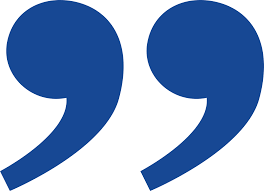 Style: Symbols
Write the word in full before the symbol: copyright ©.
Always use the correct symbol, not just something that looks like it.
Style: Abbreviations
Explain acronyms the first time you use them. 
Give the full name in full, followed by the abbreviation in parenthesis: 
Australian Disability Clearinghouse on Education and Training (ADCET)
Avoid Latin abbreviations such as ie, eg.
Where you must use them, add full stops: e.g., 6 a.m.
Image descriptions
Alternative (alt text) provides a brief overview of the image.
It may be sufficient on its own.
It can be supplemented by a long description.
How much detail to include depends on the context.
Writing image descriptions
Describe all images unless they are purely decorative.
Think about the purpose of the image.
Emphasise the key information.
Keep the description as brief as possible.
Provide information and concepts in small chunks.
Provide each piece of information only once.
Be objective.
Include any text that is part of the image.
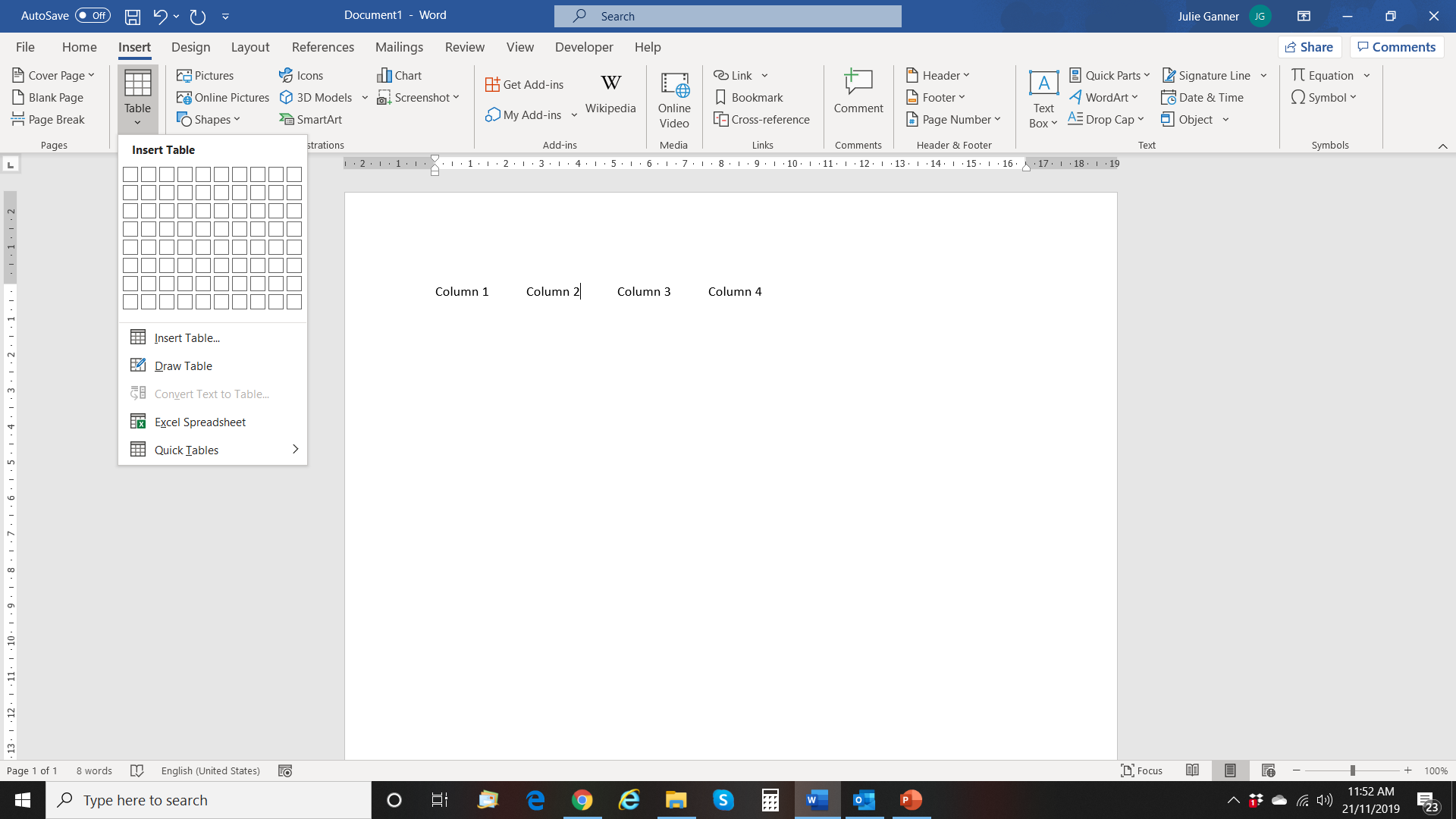 Tables 1
Use the Create Table tool to create tables (Insert + Table). 
Treat a single column of information as a list.
Ensure all columns have headings.
Don’t leave empty cells.
Split large, complex tables into smaller, simpler ones.
Working with publishers
Champion accessibility best practice. 
Ask lots of questions!
Inclusive design and formats
Key principles of inclusive design
Hierarchy
Consistency and proximity
Legibility and readability
Colour contrast and colour-blind friendly palettes
The appropriate use of images and graphic elements
Hierarchy
In visual design, hierarchy in text is conveyed through variations in weight, colour, spacing, size, placement and other signals.
Hierarchy Overview
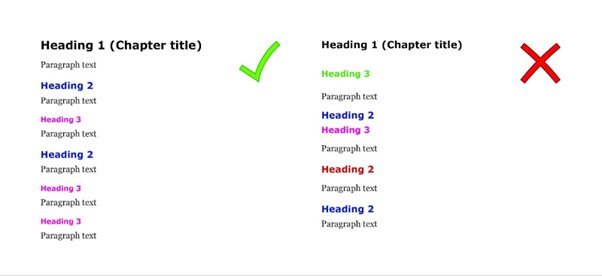 Consistency and proximity
Place headings, running header/footers and page numbers in a consistent location.
Structure similar information together.
Figure 1: A male peacock spider waving his legs and tail fan to attract a female spider. Photograph © Jurgen Otto, Peacock Spider.org
Captions
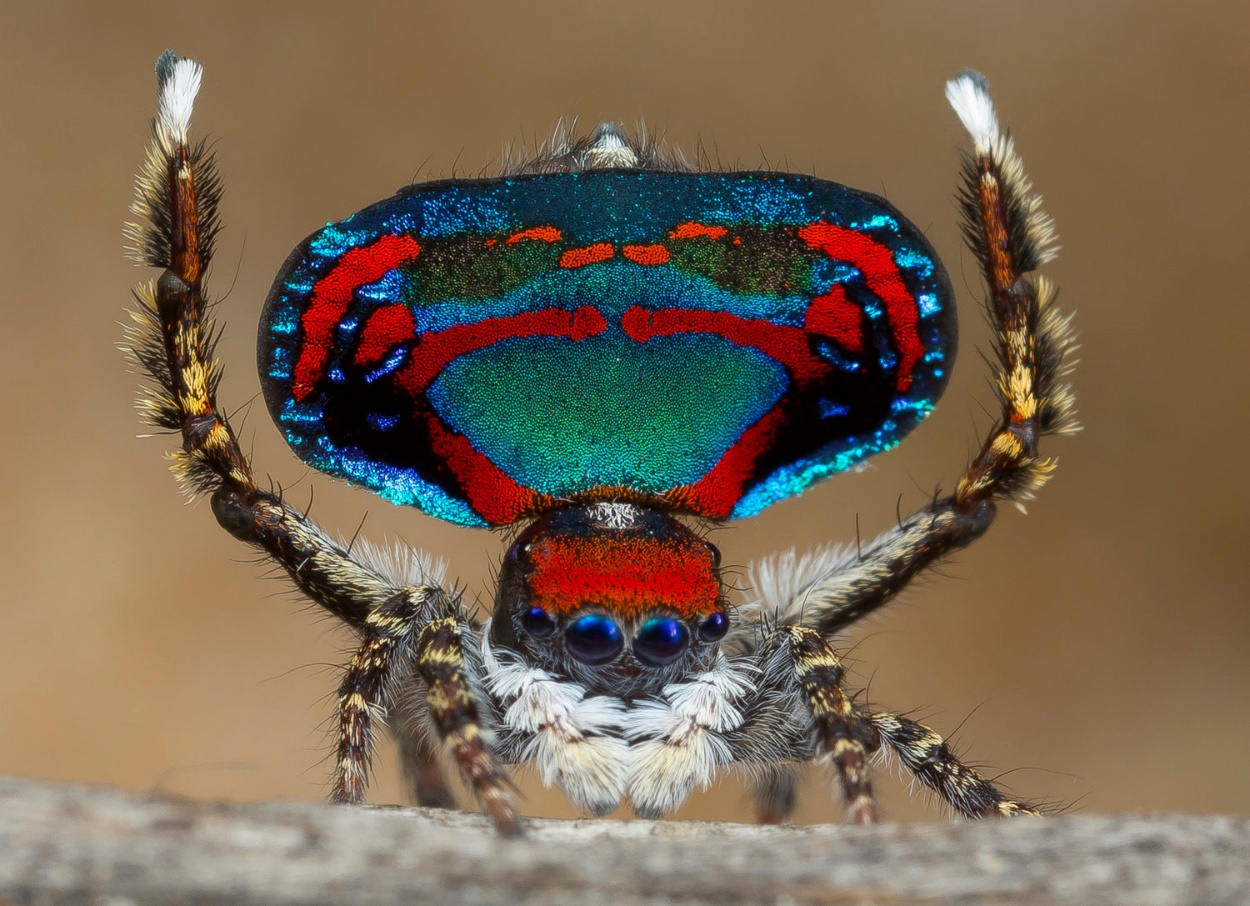 Should be placed in consistent location, best above.
Legibility and readability 1
Legibility is related to the design of the typeface and the shape of the glyphs
Readability is influenced by how the text is arranged or typeset on a page
Sans serif versus serif debate is redundant
Problematic typefaces
extremely light and heavy weights
a complicated or decorative appearance
extreme stroke contrast (the ratio of thick to thin strokes)
smaller counters (enclosed or semi-enclosed negative shapes)
less open (or smaller) apertures (the openings within a letter, such as the curve of the letter “c” or a lowercase “a”)
“imposter” letters and “mirroring” letters such as I and 1, d and b, q and p.
Legibility and readability 2
Best to avoid text in all caps and italics 
Ligatures should be avoided.
Font size, leading, tracking matter
Left-aligned text is best
Average line length should be between 45 and 80 characters.
Colour
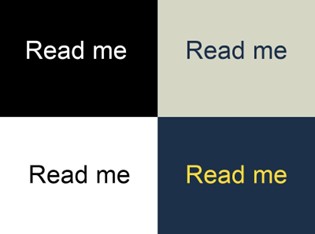 Contrast
Consistent use 
Use colourblind-friendly palette
Colour should not be the sole means of conveying information, best to combine it with other design elements.
Maps, charts and graphics
Choose unambiguous colour combinations; that is, colours with strong contrast
Use additional visual variables such as such as shape, size, and pattern variations provided they can be easily described
Annotate features directly; that is, providing additional information (such as labels and keys) that explains, elaborates on or emphasises the visual elements.
Graph example
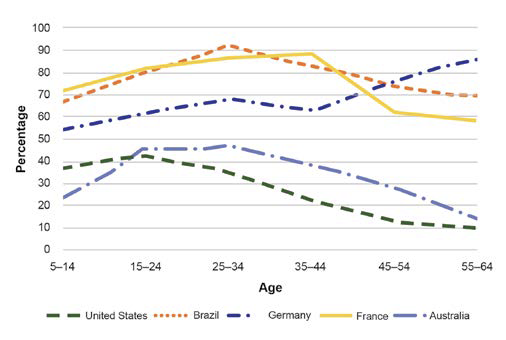 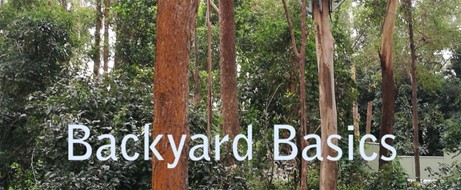 Images
Should be meaningful and clear
Avoid placing text over “busy” images
Avoid watermarks or complicated background designs
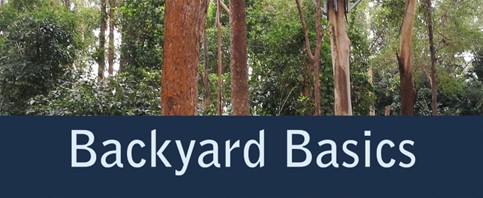 Tables 2
Should have:
clearly defined header borders
good colour contrast
adequate space between text and border so that the cell contents do not merge visually with the borders of the table
no empty cells 
correct alignments (numbers vs text).
Table examples
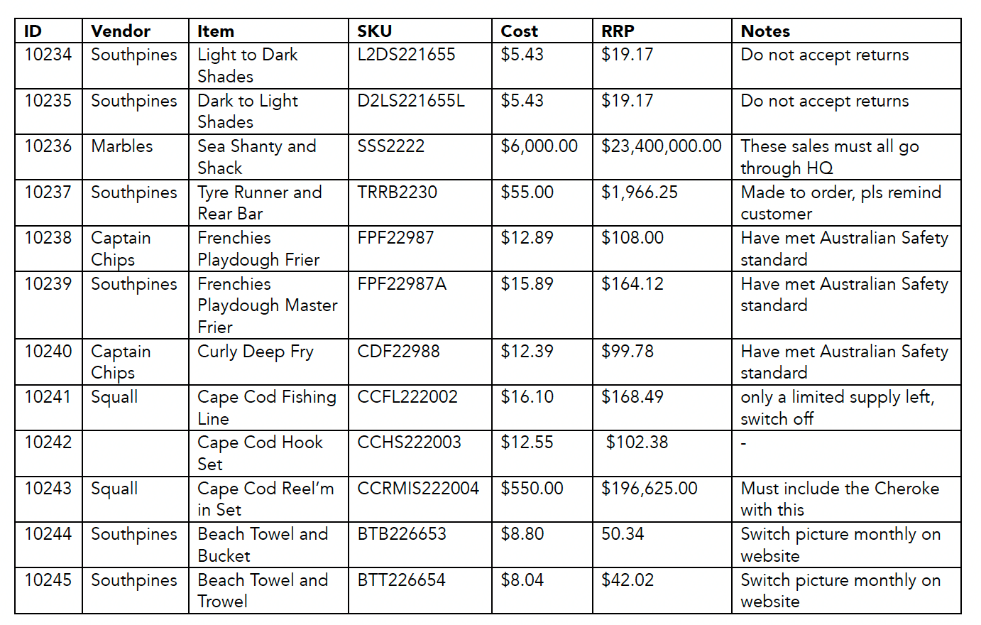 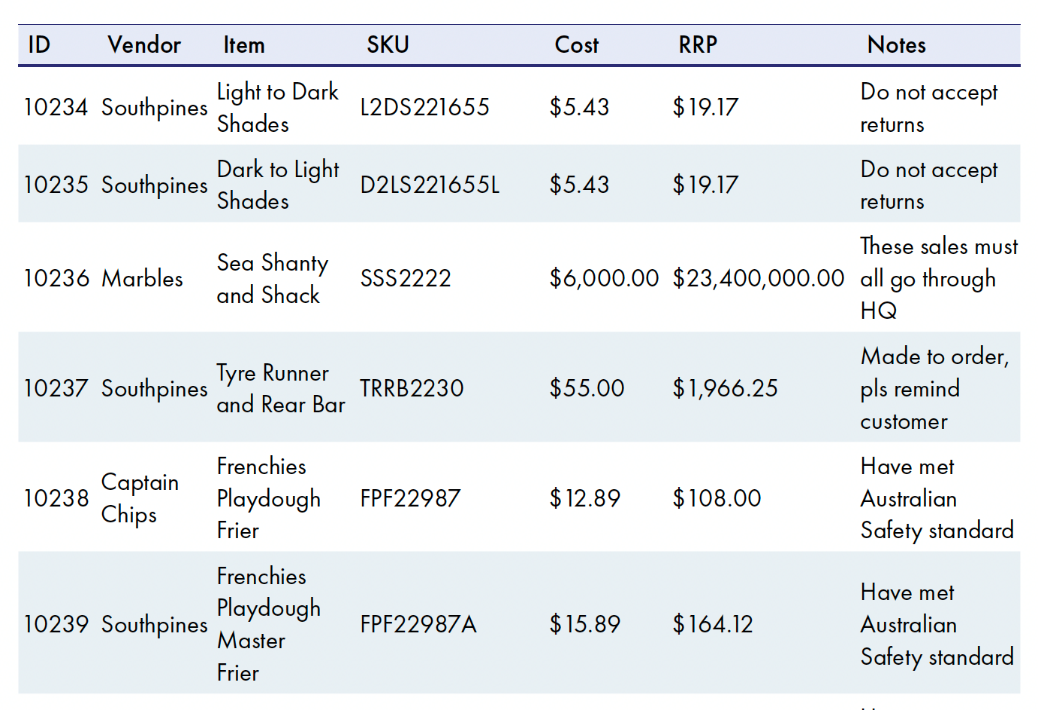 Manuscript formatting
MS Word
Use styles
Follow the publisher guidelines
Provide alt text separately
Final output – short documents
Embed accessibility features into the document

MS Word or HTML are better than PDF
Power Point is better than PDF
Why is PDF problematic?
Readers cannot customise the reading experience
To be accessible, PDF needs structure tags, a labelled reading order, labelled headers, and image and table descriptions
PDF must be editable to be accessible via screen readers.
Final out-put – long-form document
MS Word, HTML and reflowable EPUB3 better than PDF
Reflowable EPUB3 
Readers can customise the reading experience by changing the typeface and font size, spacing, margins and background.
It needs to include image and table descriptions (alt text), headings in logical order, HTML5 tags, pagelist, landmarks (frontmatter, bodymatter etc.), ARIA (Accessible Rich Internet Applications) role attributes, page title, accessibility metadata and identifying the main language, any language shifts and context breaks.
EPUB3 tools
WordtoEPUB (free)
PressBooks to EPUB ($$) 
Adobe InDesign ($$$)
CircularFLO ($$)
Quality assurance
The review process is designed to check the content for accuracy, clarity and completeness, whereas accessibility testing focuses on checking the files to make sure everything works as it should.
Accessibility testing
Automatic:
MS Word: Tools > Check Accessibility
Adobe PDF: Tools > Accessibility > Accessibility Check 
EPUB: Ace by DAISY app

Manual:
Using read aloud function or screen readers
Test with users with print disability
Platform accessibility
Canvas Accessibility Standards
Moodle Accessibility Toolkit

Open Journal System – Creating Accessible Content: A Guide for Journal Editors and Authors
Resources
Accessibility Toolkit, 2nd edition
Ganner, J., A. Mrva-Montoya, M. Park and K. Duncan (April 2023). Books without barriers: a practical guide to inclusive publishing. Institute of Professional Editors and the Australian Publishers Association
Accessible Libraries Canada
CAUL Checking Accessibility of Open Textbooks
UTS Learner Experience Lab: UTS students explain digital accessibility: Meet the students
Contact details
Dr Agata Mrva-Montoya
Julie Ganner AE
Discipline of Media and Communications, University of Sydney
and Institute of Professional Editors

agata.mrva-montoya@sydney.edu.au
aipi@iped-editors.org